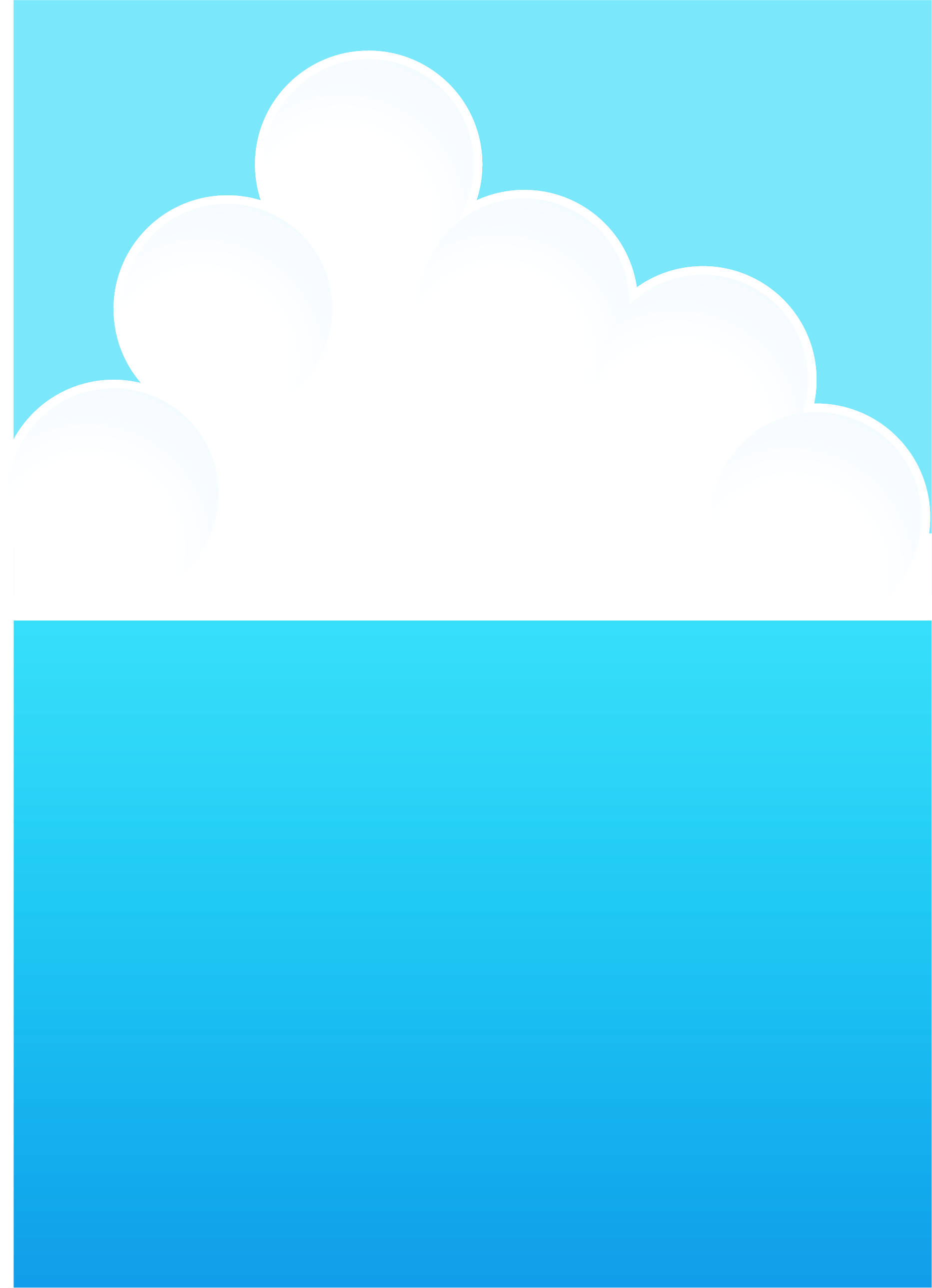 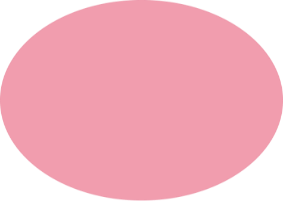 参加費
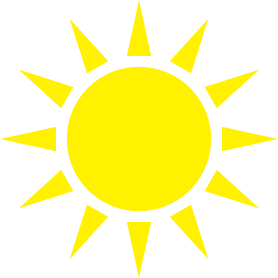 無料
看護の心をみんなの心に
ふれあい看護体験
参加してみませんか
一緒に体験しましょう
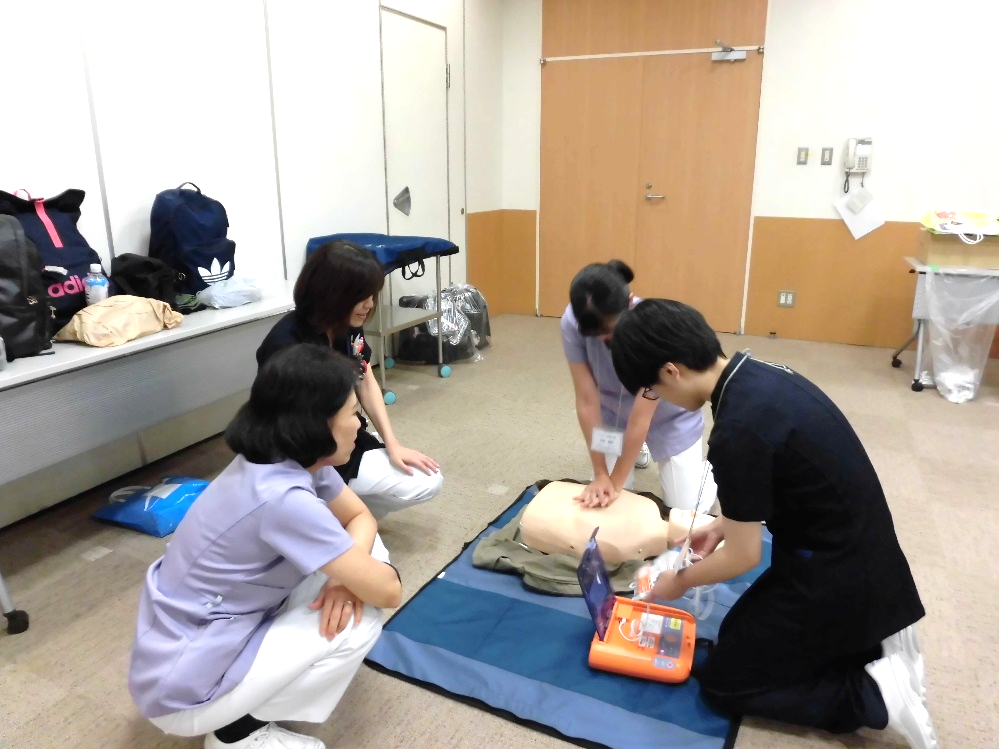 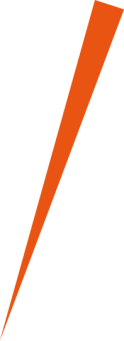 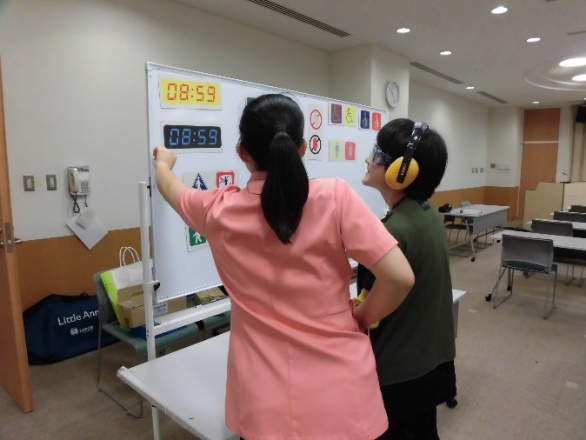 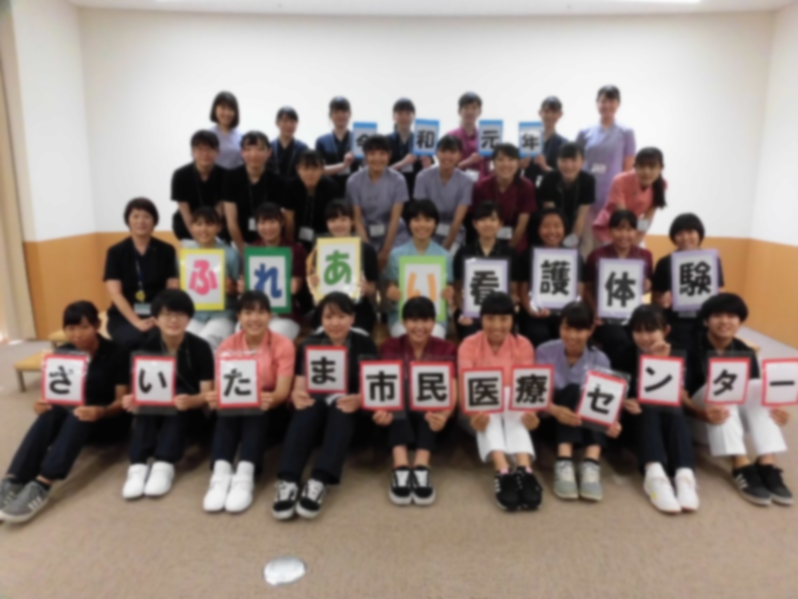 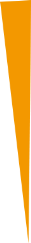 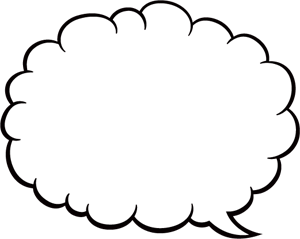 感染の状況次第
では中止する場合
があります
当院のユニフォームに
着替えて体験していただきます。
2023年7月28日(金)
開催日程
13：00〜16：00
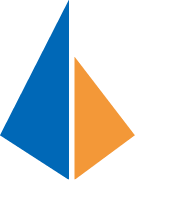 開催時間
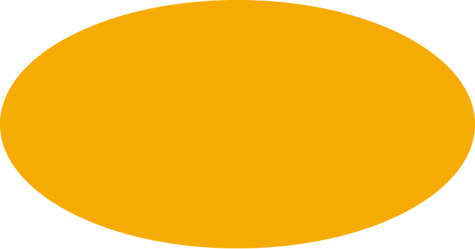 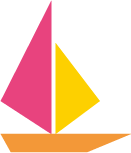 6月5日(月)9：00～
受付開始
募集人数
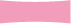 申し込み方法
先着20名
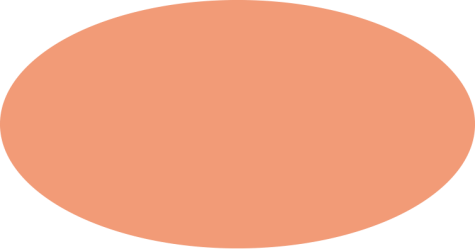 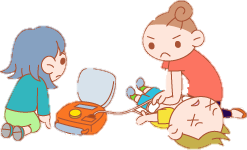 対象
内　容
高校生以上
または看護の道を
目指している方
手洗い講習
救急対応(AED体験、救命処置など)
※　内容は変更になる場合があります
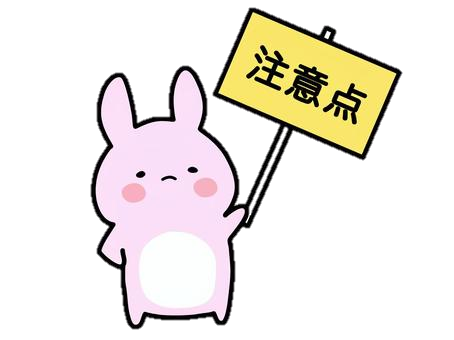 個人での受付となります
昼食の準備はありません。ご自宅で済ませてご来院ください
体調管理シートと誓約書を当日ご持参ください（応募後郵送いたします）
〒331-0054　さいたま市西区島根299-1
📠 048-799-5146
📧 kango＠scmc.or.jp
看護部
☎ 048-626-00１１
（平日・土：9：00～17：00）
当院Webサイトから申し込み　http://www.scmc.or.jp/
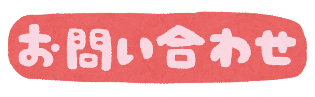